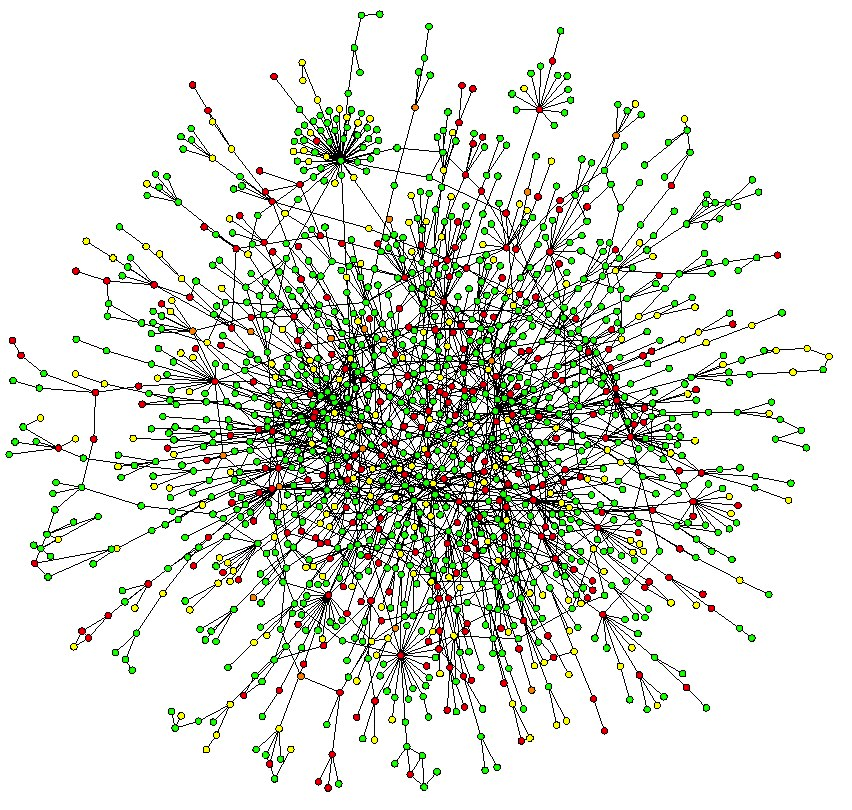 Learning using TF-families & The NPK Nutriome: a Transcriptomic Analysis
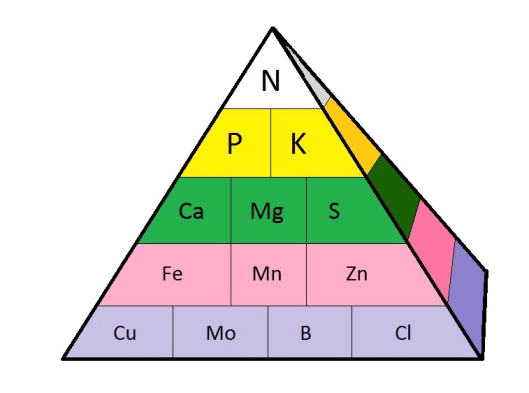 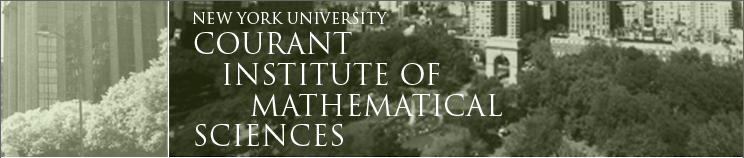 Jacopo Cirrone - Ph.D. Student
Outline
Learning using TF-Families (Network Inference from real biological data)
(Joint work with Dennis Shasha, Kranthi Varala, Ying Li, Gloria Coruzzi)
Problem & Motivation
The DFG Algorithm, Data Source, Universe
All TFs VS TF-families
Nitrogen Influence Network
The NPK Nutriome: a Transcriptomic Analysis 
(Joint work with  Joan, Dennis, Gloria, Manny)
Nonlinear correlation between traits and genes expression
3/23/15
Outline
Learning using TF-Families (Network Inference from real biological data)
(Joint work with Dennis Shasha, Kranthi Varala, Ying Li, Gloria Coruzzi)
Problem & Motivation
The DFG Algorithm, Data Source, Universe
All TFs VS TF-families
Nitrogen Influence Network
The NPK Nutriome: a Transcriptomic Analysis 
(Joint work with  Joan, Dennis, Gloria, Manny)
Nonlinear correlation between traits and genes expression
3/23/15
Motivation
B
A
A can cause some B to take on a high value
-where A and B are genes
Preventing B from taking such a value can be done by removing some B or by removing some A
Conversely, making B achieve a higher value can be done by adding more B or adding more A
3/23/15
[Speaker Notes: -- For example if we Infer this edge 
-- How do we use this knowledge for instance if for example we want to prevent B from taking….

(would provide solutions such as suitable genetic modifications (ox or ko exps))]
Goal: Causality
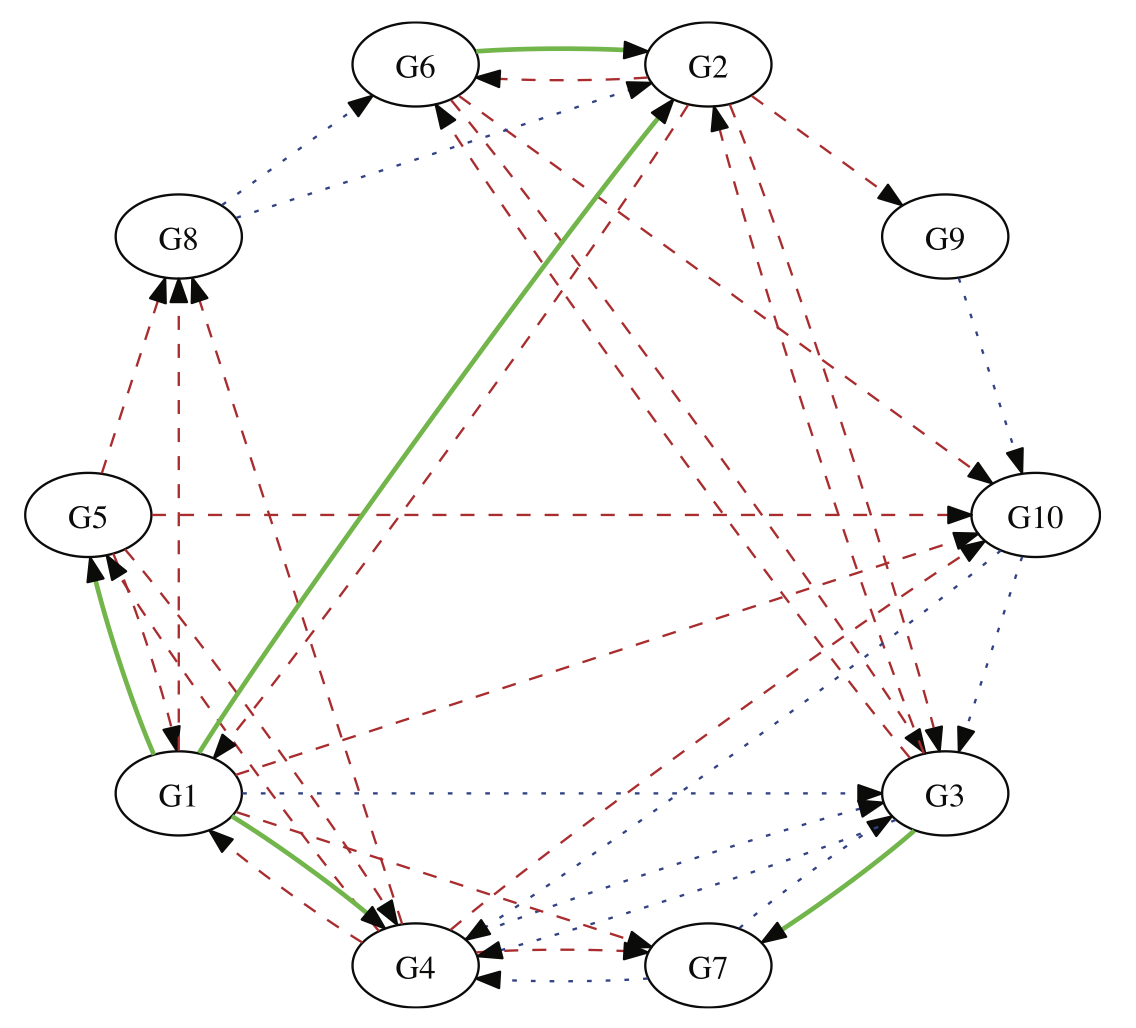 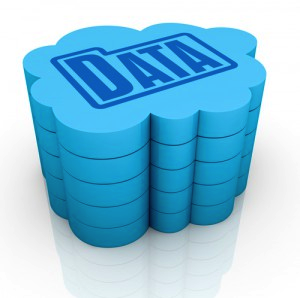 3/23/15
[Speaker Notes: Goal is causality and why we want to achive this goal, because: Inspite of amazing advances in the ability to generate huge amount of genomic and biological data. Nearly all biologic systems are under-determined with respect to the problem of regulatory network inference. So we know the part list, we know the genes, but we don’t know how they pieces fit together, how the genes are connected to each other.]
Approach to finding such causal links:
B
A
Experiments that decrease (or over-express) the quantity of A or knock it out reveal the influence of A
Experiments over a spaced time course to enable inference of the form “the state of A at t may influence B at time t+1”
3/23/15
[Speaker Notes: So which are the approach to finding such causal links….

….Red highlights the approach to infer causality that will discuss today.]
Outline
Learning using TF-Families (Network Inference from real biological data)
(Joint work with Dennis Shasha, Kranthi Varala, Ying Li, Gloria Coruzzi)
Problem & Motivation
The DFG Algorithm, Data Source, Universe
All TFs VS TF-families
Nitrogen Influence Network
The NPK Nutriome: a Transcriptomic Analysis 
(Joint work with  Joan, Dennis, Gloria, Manny)
Nonlinear correlation between traits and genes expression
3/23/15
Algorithm, Data Source, Universe
Machine learning algorithm: 
Dynamic Factor Graph
Data source:
Time series of  N-response in Shoots (Amy Dataset)
Shoot Universe: 2173 genes – 161 TFs
Coruzzi Lab
3/23/15
Dynamic Factor Graphs
Top contender in competitions such as 
DREAM for network inference or CATS for time series prediction.Jacopo: I don’t’ think dfg has been used in DREAM.
Infers the topology of the networks as a ranked list of interactions (i.e. a matrix of edge scores)
TFs
S
C
O
R
E
S
G
E
N
E
S
3/23/15
How DFG works for Gene Regulatory Networks?
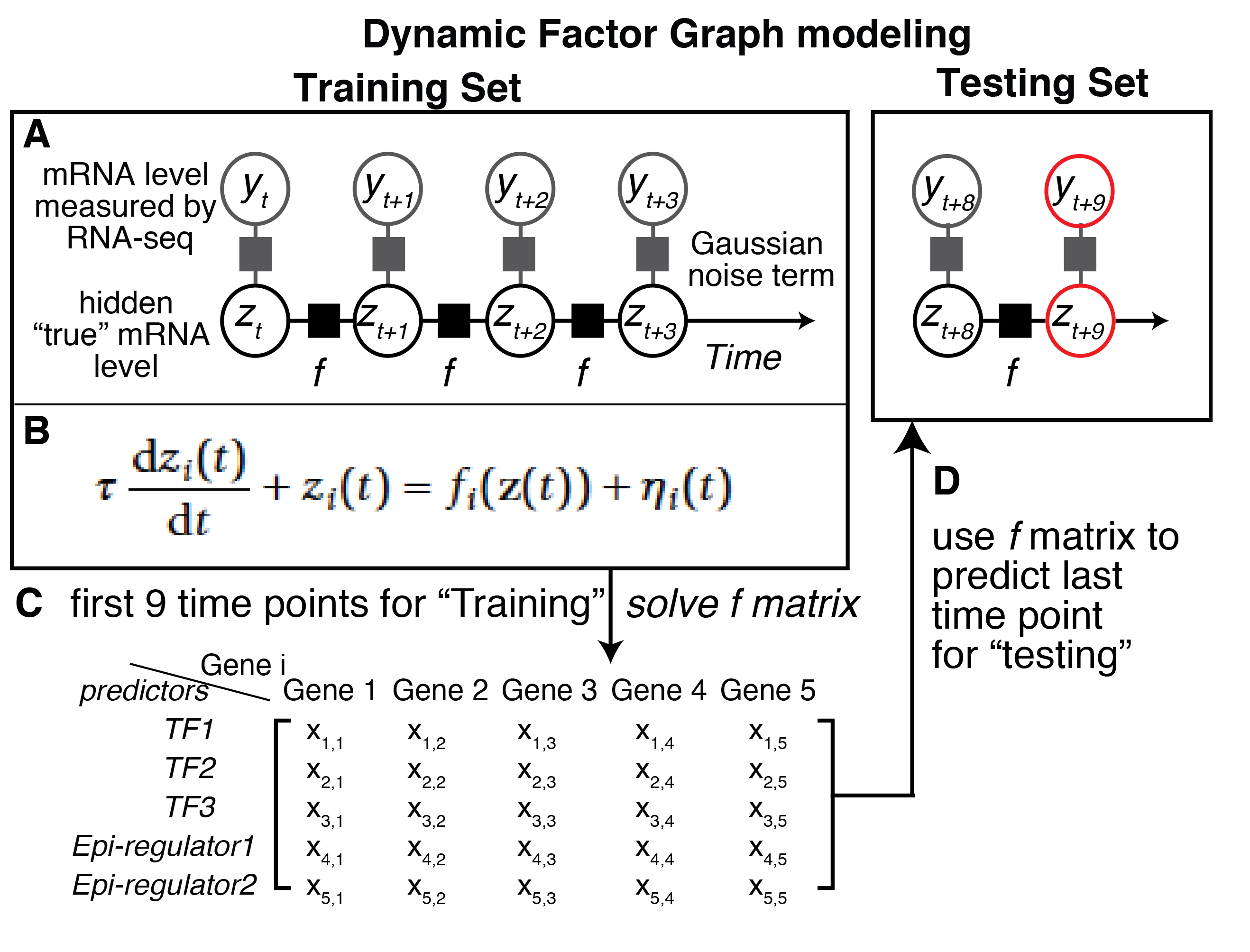 TF4
TF5
[Speaker Notes: “It alternates between two steps: learning the function f mapping latent values of transcription factors at time t to changes to target genes (and transcription factors themselves) at time t + 1; and recomputing (inferring) the values of the latent variables. In the first step, learning the function f corresponds to finding parameters of F that minimize the prediction error and that involve few transcription factors, thanks to a sparsity constraint on F. In the second step, the sum of quadratic errors on functions f and g is minimized with respect to latent variables z(t) by gradient descent in the hidden variable space. The learning procedure is repeated (learning model parameters, inferring latent variables) on training data until F stabilizes (see Materials and methods). Using a bootstrapping approach based on random initia- lization of latent variables z(t), we further repeat the SSM iterative procedure 20 times(i.e. models) and take the final average network F”]
Outline
Learning using TF-Families (Network Inference from real biological data)
(Joint work with Dennis Shasha, Kranthi Varala, Ying Li, Gloria Coruzzi)
Problem & Motivation
The DFG Algorithm, Data Source, Universe
All TFs vs TF-families
Nitrogen Influence Network
The NPK Nutriome: a Transcriptomic Analysis 
(Joint work with  Joan, Dennis, Gloria, Manny)
Nonlinear correlation between traits and genes expression
3/23/15
All TFs VS TF-families
Through our experiments we can show that using TF-families as predictors improves performance compared with using all TFs.
We have compared results of families as predictors with results using all TFs as predictors. And the latter outcomes are much worse.
Example
Run Dynamic Factor Graphs using 12 TFs of G2-family: 
NAC-family has 73% of correct signs
Run Dynamic Factor Graphs using all TFs: 
12 TFs of G2 family predicts 46% of NAC-family correct signs
Outline
Learning using TF-Families (Network Inference from real biological data)
(Joint work with Dennis Shasha, Kranthi Varala, Ying Li, Gloria Coruzzi)
Problem & Motivation
The DFG Algorithm, Data Source, Universe
All TFs VS TF-families
Nitrogen Influence Network
The NPK Nutriome: a Transcriptomic Analysis 
(Joint work with  Joan, Dennis, Gloria, Manny)
Nonlinear correlation between traits and genes expression
3/23/15
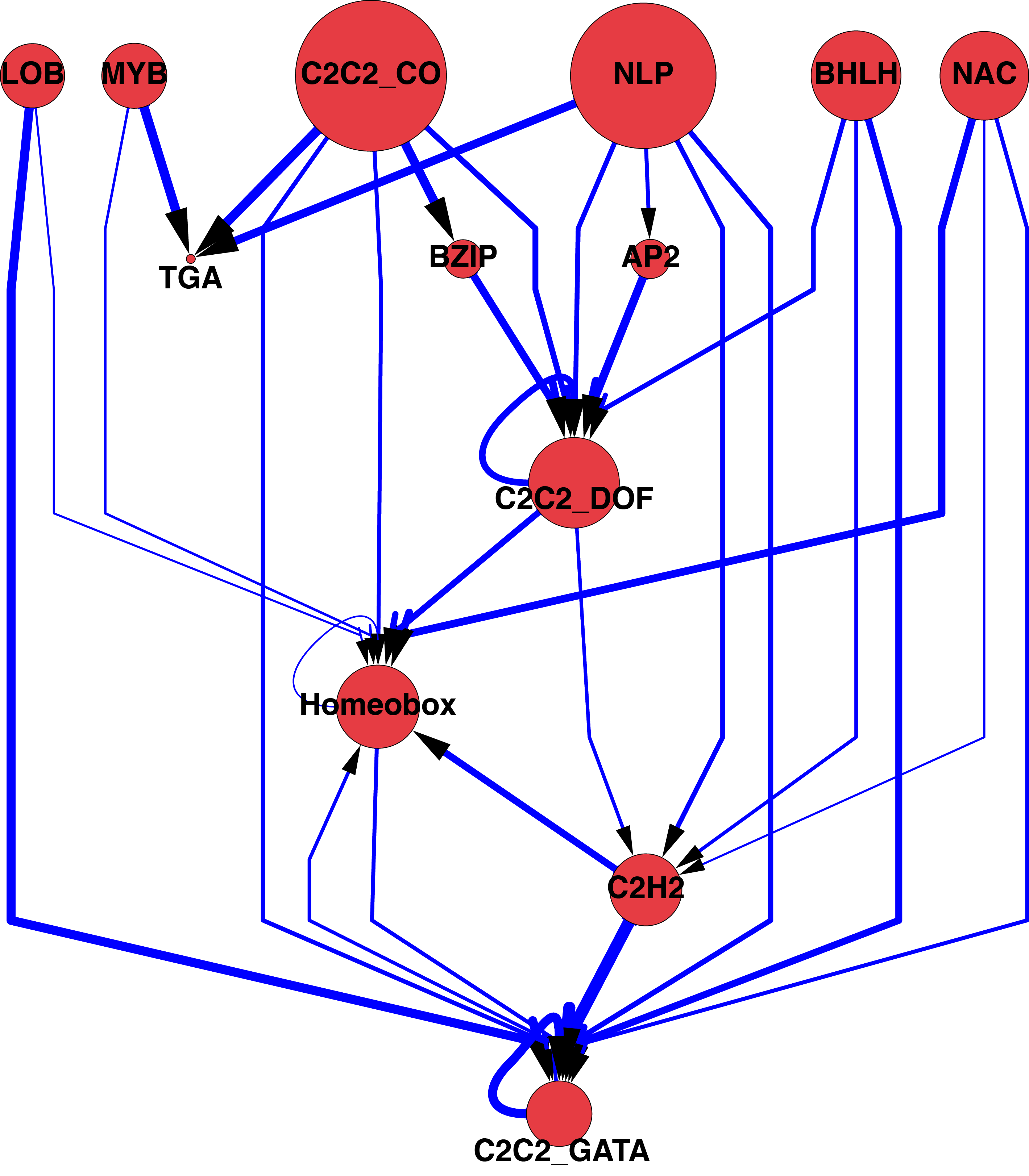 Nitrogen Influence Network
FDR has been used to determine which families influence which others
[Speaker Notes: Here is the TF family influence graph. It was updated to remove edges that did not pass a FDR cutoff of 10%. (FDR adjusted p-val <0.1). The size of the node indicates the sum of its influence over the other nodes which can be roughly translated as: a TF family that correctly predicts the expression of multiple TF families is larger than one that predicts a smaller number of TF families. Frankly, I am not sure if that is a better measure than simply the outdegree of the node.]
FDR
Jacopo: In case you get questions, please explain how FDR is calculated and your interpretation of FDR.
Why is FDR appropriate?
P-value of family f1 to family f2 is computed by comparing the accuracy of the f1 to f2 results against …
Because there are many pairs of families, need multiple testing correction.
We use xyz method…
Outline
Learning using TF-Families (Network Inference from real biological data)
(Joint work with Dennis Shasha, Kranthi Varala, Ying Li, Gloria Coruzzi)
Problem & Motivation
The DFG Algorithm, Data Source, Universe
All TFs VS TF-families
Nitrogen Influence Network
The NPK Nutriome: a Transcriptomic Analysis 
(Joint work with  Joan, Dennis, Gloria, Manny)
Nonlinear correlation between traits and genes expression
3/23/15
Summary from Joan Presentation
24 conditions:
6 levels of nitrogen
4 permutations of PK
21 traits:
Biomass, RootLength, N, P, K etc
28712 genes
Root/Shoot
Avg of 3Reps
The NPK interplay affects plant biomass
Crossing 
point
Biomass  (g)
PK effect
[Nitrogen]
2mM
5mM
10mM
20mM
40mM
60mM
80mM
0.1mM
0.5mM
HPHK
LPHK
Low [N]
Medium [N]
High [N]
HPLK
LPLK
Filtering Steps
I Step) Removed genes with low expression
II Step) Removed genes that don’t change
Problem: there are still genes with very low expressions(for instance range ~[0,3]) – Manny is finding out a better way to complement this filtering strategy
Outline
Learning using TF-Families (Network Inference from real biological data)
(Joint work with Dennis Shasha, Kranthi Varala, Ying Li, Gloria Coruzzi)
Problem & Motivation
The DFG Algorithm, Data Source, Universe
All TFs VS TF-families
Nitrogen Influence Network
The NPK Nutriome: a Transcriptomic Analysis 
(Joint work with  Joan, Dennis, Gloria, Manny)
Nonlinear correlation between traits and genes expression
3/23/15
Our Basic Idea
We want to get genes that correlate with traits that we are interested in.
Let’s take a trait t such as biomass.
We correlate genes with trait t.
We find the p-value of the correlations.
This will give us the most important genes for biomass, nitrogen etc.
Variation
Look at Spearman correlation, able to find out linear and non linear correlations.
Main task for the biologists is to choose traits. 
With our software we are able to take any trait and any subset of conditions and find correlations. Interesting subsets will fix P and K.
Implementation
1) Compute Spearman correlations 
2) Apply FDR
3) Apply threshold (e.g. 0.05)
Do the 3 steps above separately for positive and negative correlations. And separately for root and shoot.
Global Correlation – Number of genes – FDR cutoff 0.1
Root = ~15,408 (after filtering)                                 Shoot=~17,451 (after filtering)
[Speaker Notes: We can consider those 47 as markers of the good biomass. These are genes that are low when biomass is low and high when biomass is high. On the other hand those 97 are genes that potentially we want to repress.]
Genesect  - Shoot Pos correlated genes w/ Biomass & Nitrogen (20 genes)
1 Transcription Factor
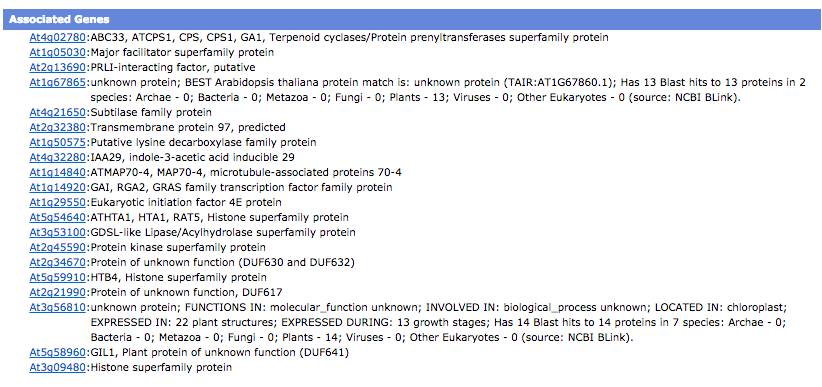 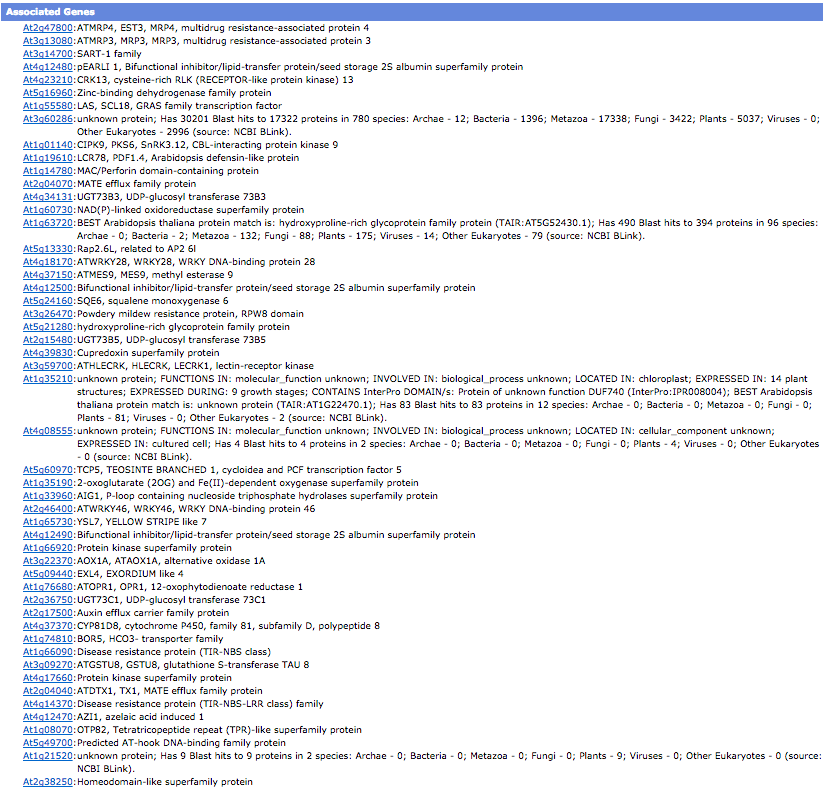 6 Transcription Factors
Genesect - Shoot Neg correlated genes w/ Biomass & Nitrogen (51 genes)
Plots
Shoot Pos Nitrogen: 1,666 genes
Shoot Neg Nitrogen 1,635 genes
Shoot Pos Biomass 47 genes
Shoot Neg Biomass 97 genes
Genesect Shoot Pos Biomass/Nitrog 20 genes
Genesect Shoot Neg Biomass/Nitrog 51 genes
Fixed PK Correlation – Number of genes – FDR cutoff 0.2
[Speaker Notes: We found genes that….
In HPK are the same correlated genes for biomass and nitrogen because biomass correlates with nitrogen
Root = ~6,603 - ~9096 after filtering Shoot=~8,475 - ~12,785 after filtering]
Gab insight
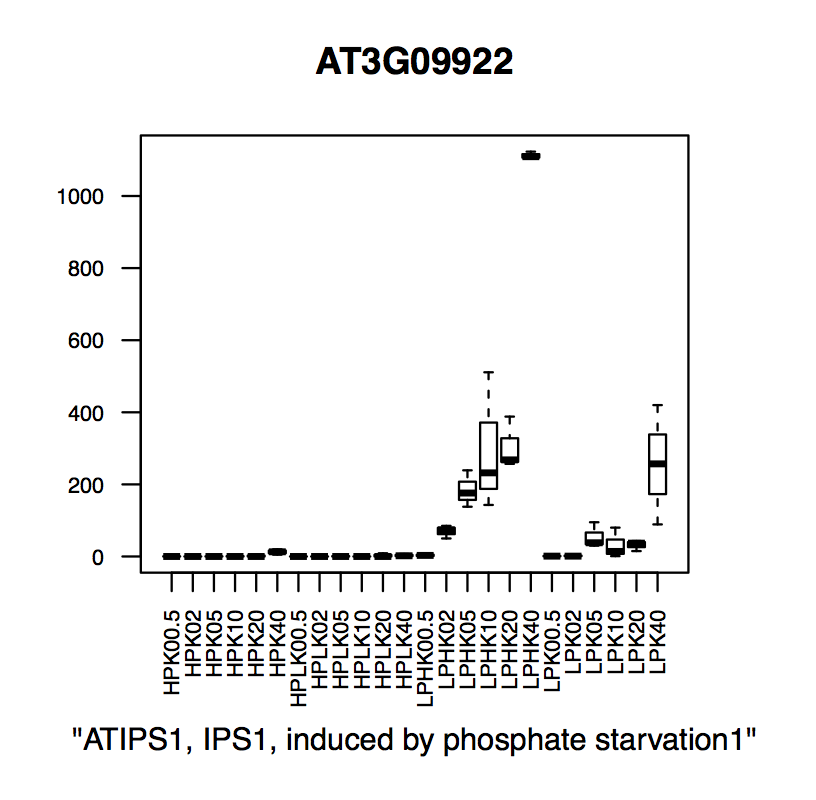 [Speaker Notes: Hence a better way is to look at fixed P and fixed K]
Fixed PK Correlation – Number of genes – FDR cutoff 0.15
[Speaker Notes: Then We found genes that…
Root = ~11,405 - ~12,950 after filtering Shoot=~13,385 - ~14,978 after filtering]
Jacopo: question
Jacopo: I don’t understand something. Your title says constant PK but the sungear anchors have labels like poscorrelation_nitrogenHK. I would have thought you’d want poscorrelation_nitrogenHKHP.
Shoots, Positive Correlated Genes w/ Nitrogen  for constant PK – Sungear
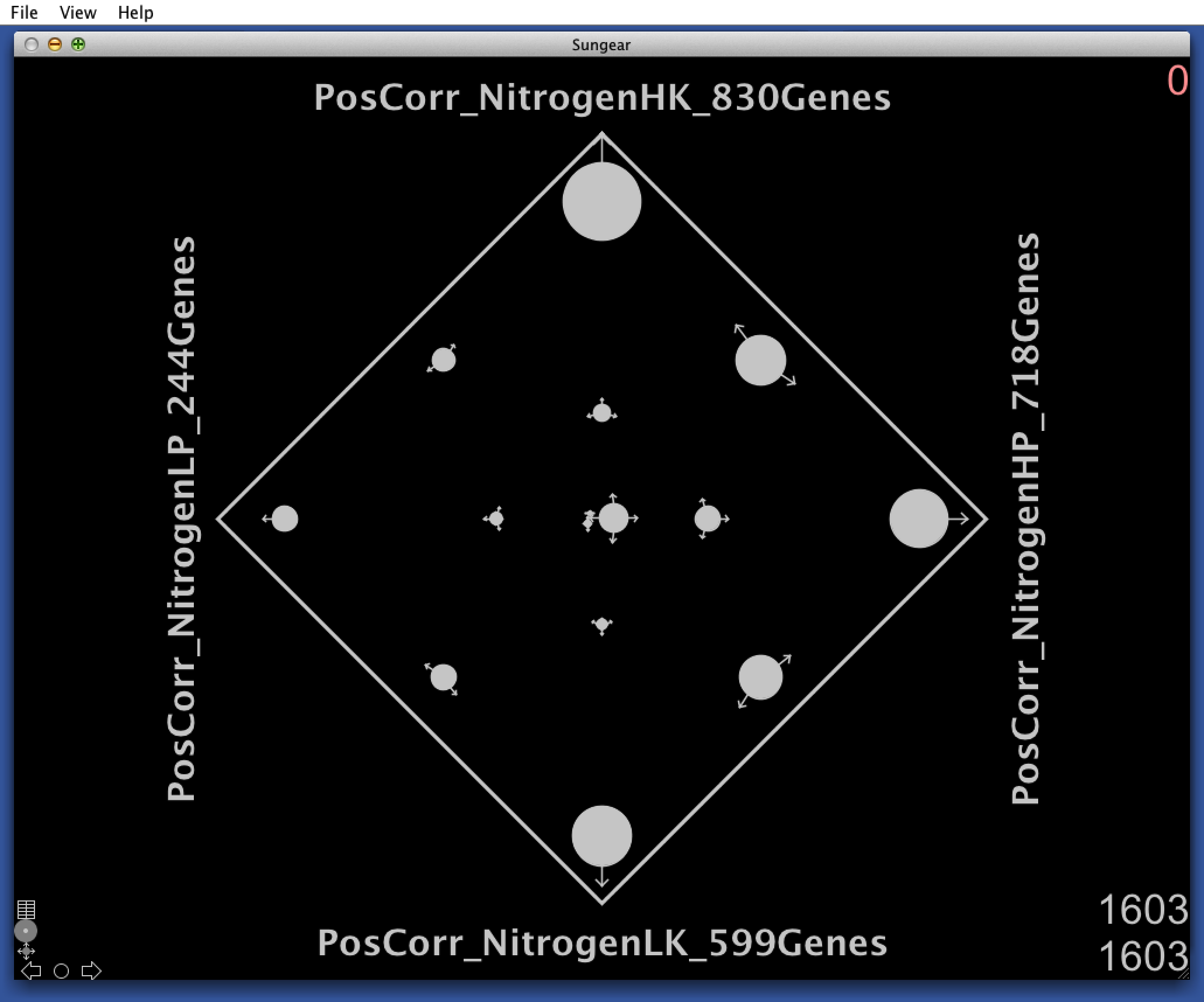 458
188
37
22
249
44
15
61
48
11
141
48
274
Shoots, Negative Correlated Genes w/  Nitrogen  for constant PK – Sungear
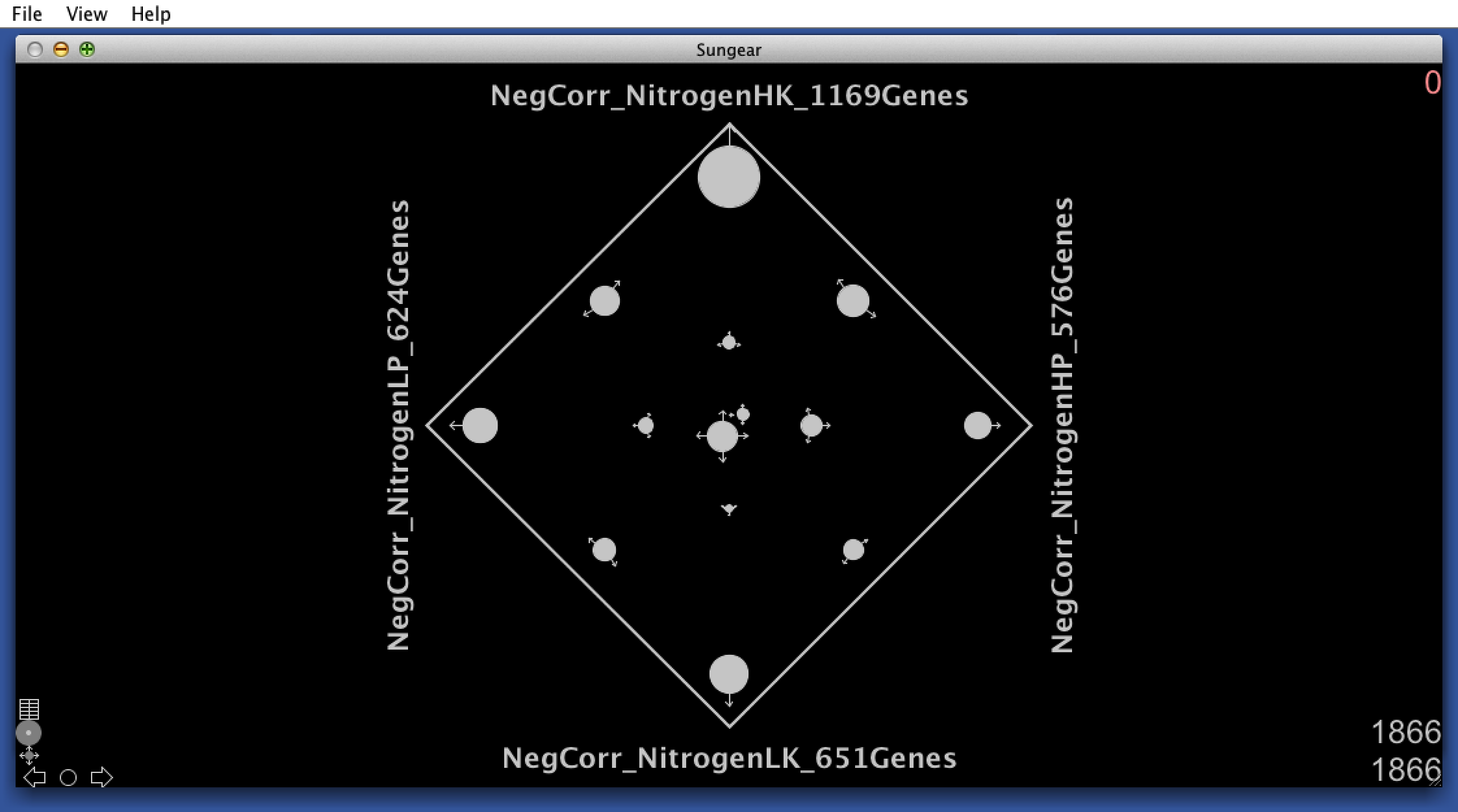 458
586
188
37
136
157
22
26
249
112
44
23
15
61
48
35
67
197
139
11
11
141
63
79
48
274
234
Shoots, Positive Correlated Genes w/ Biomass  for constant PK – Sungear
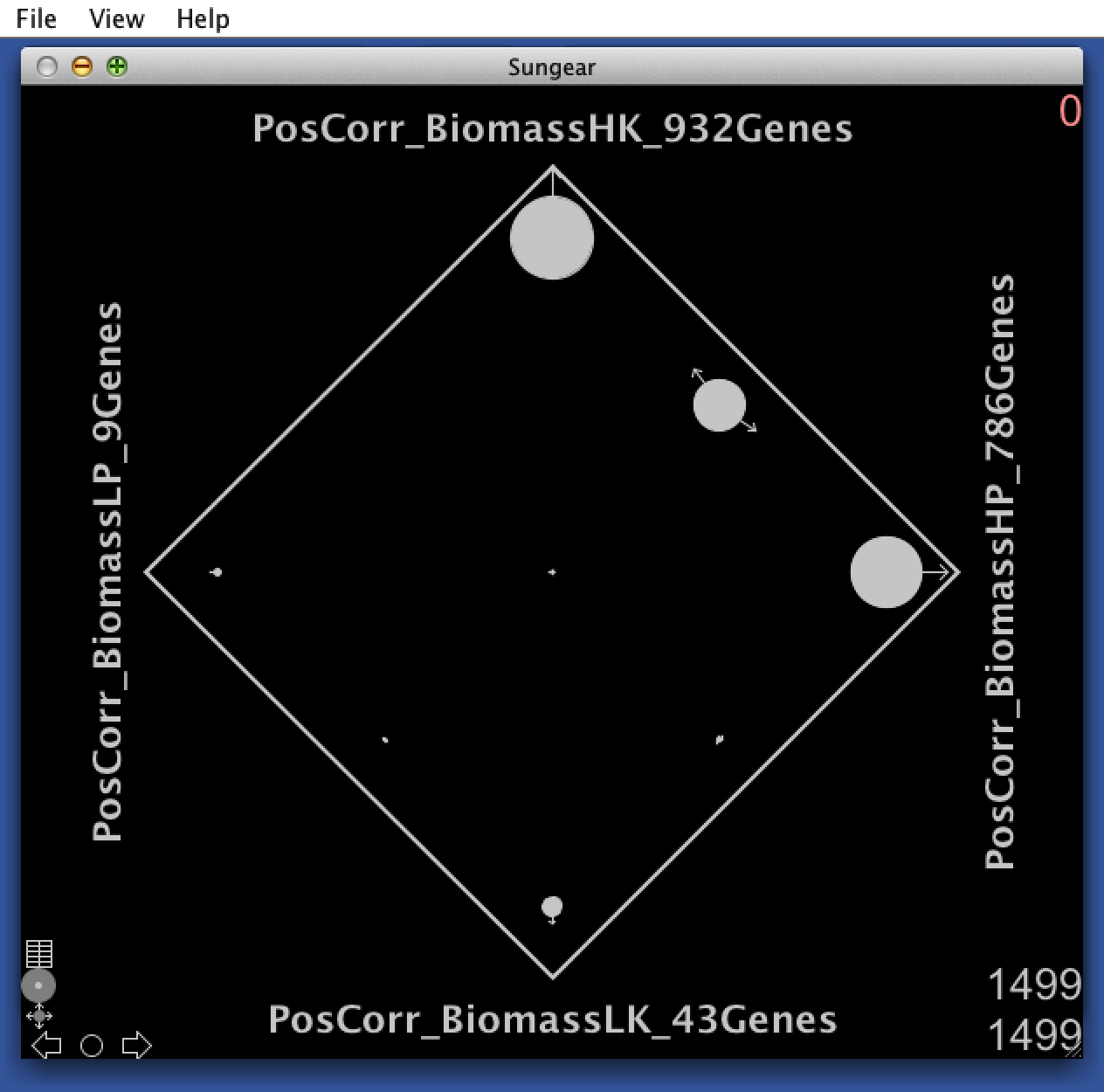 666
266
516
7
1
1
3
39
Shoots, Negative Correlated Genes w/ Biomass  for constant PK – Sungear
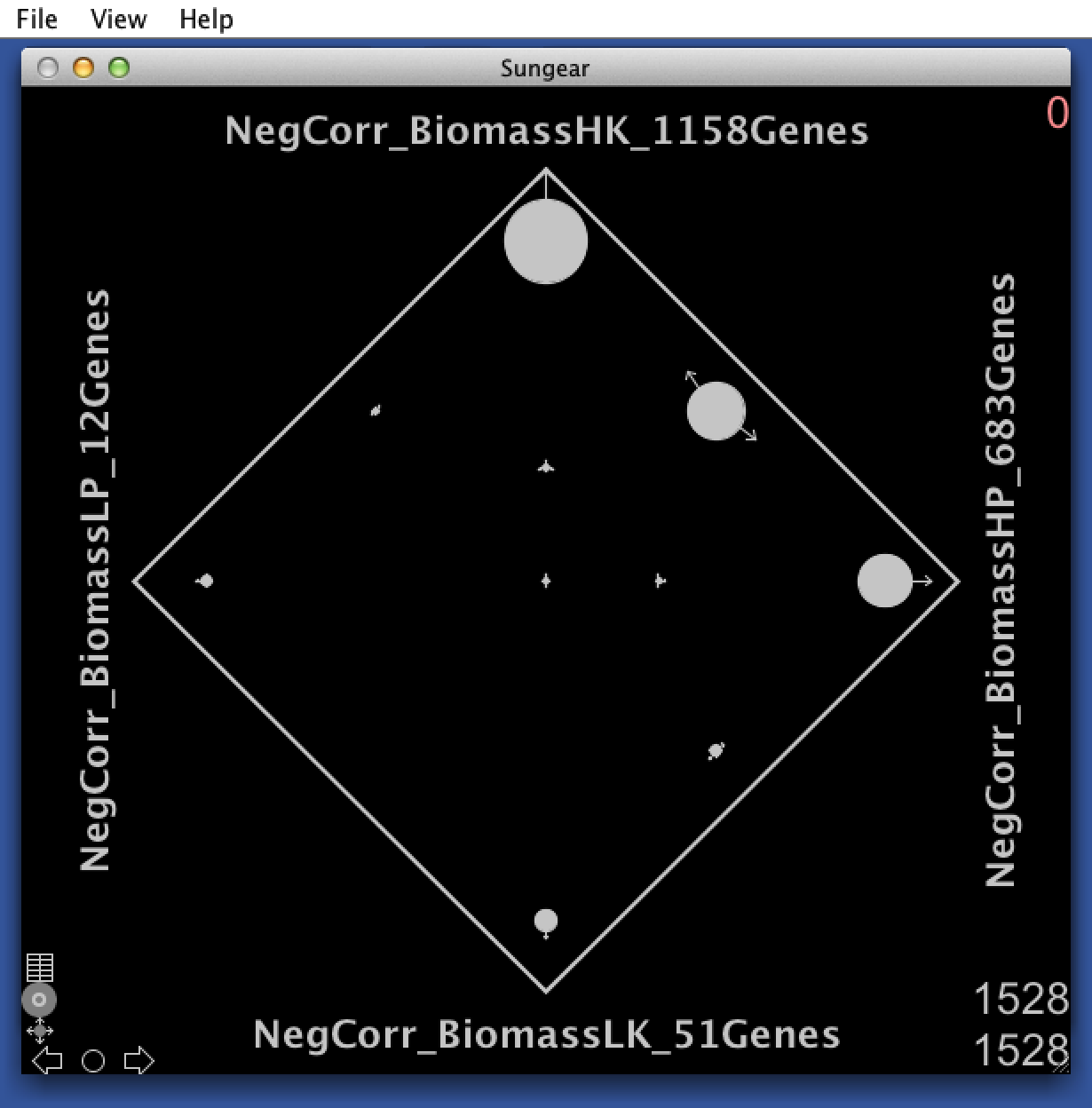 666
794
266
359
516
312
7
1
9
1
3
9
40
39
Acks
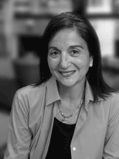 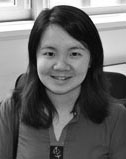 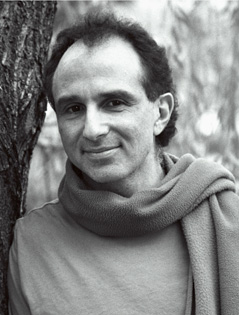 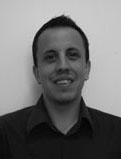 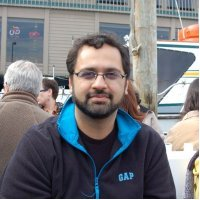 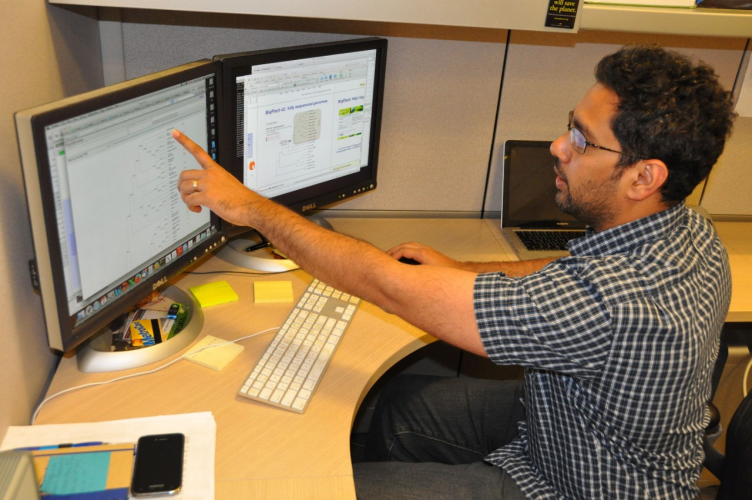 3/23/15
[Speaker Notes: People I have worked with]
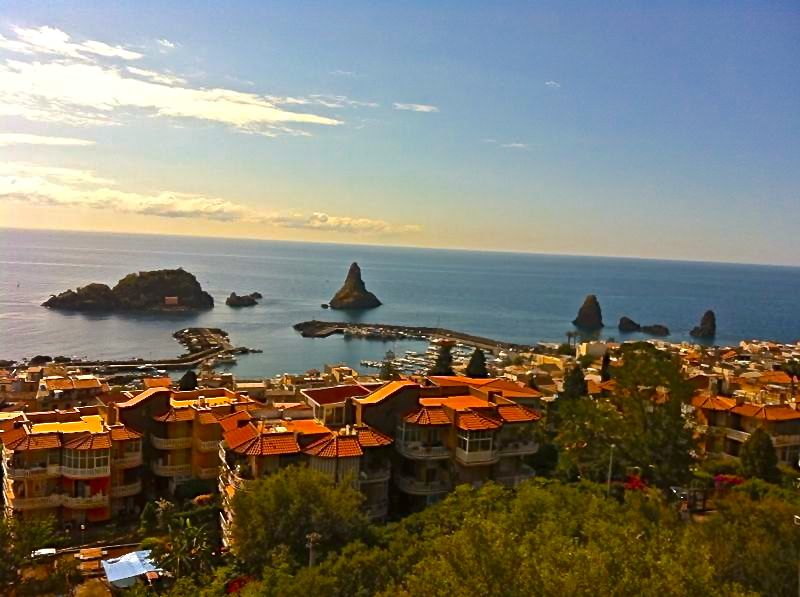 Thanks!
Questions?
3/23/15